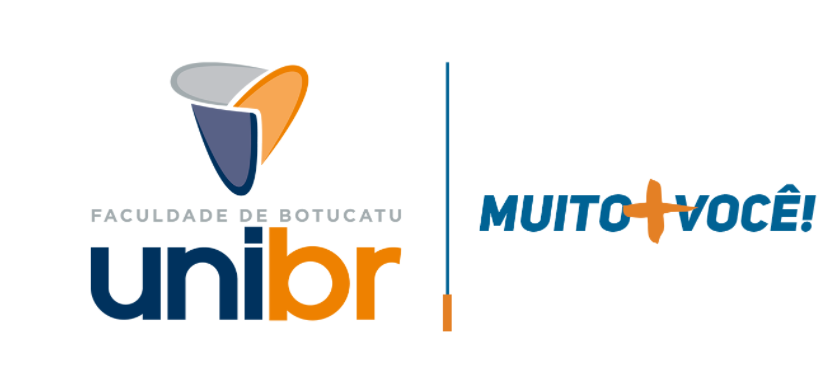 BIBLIOTECA
ESTRUTURA
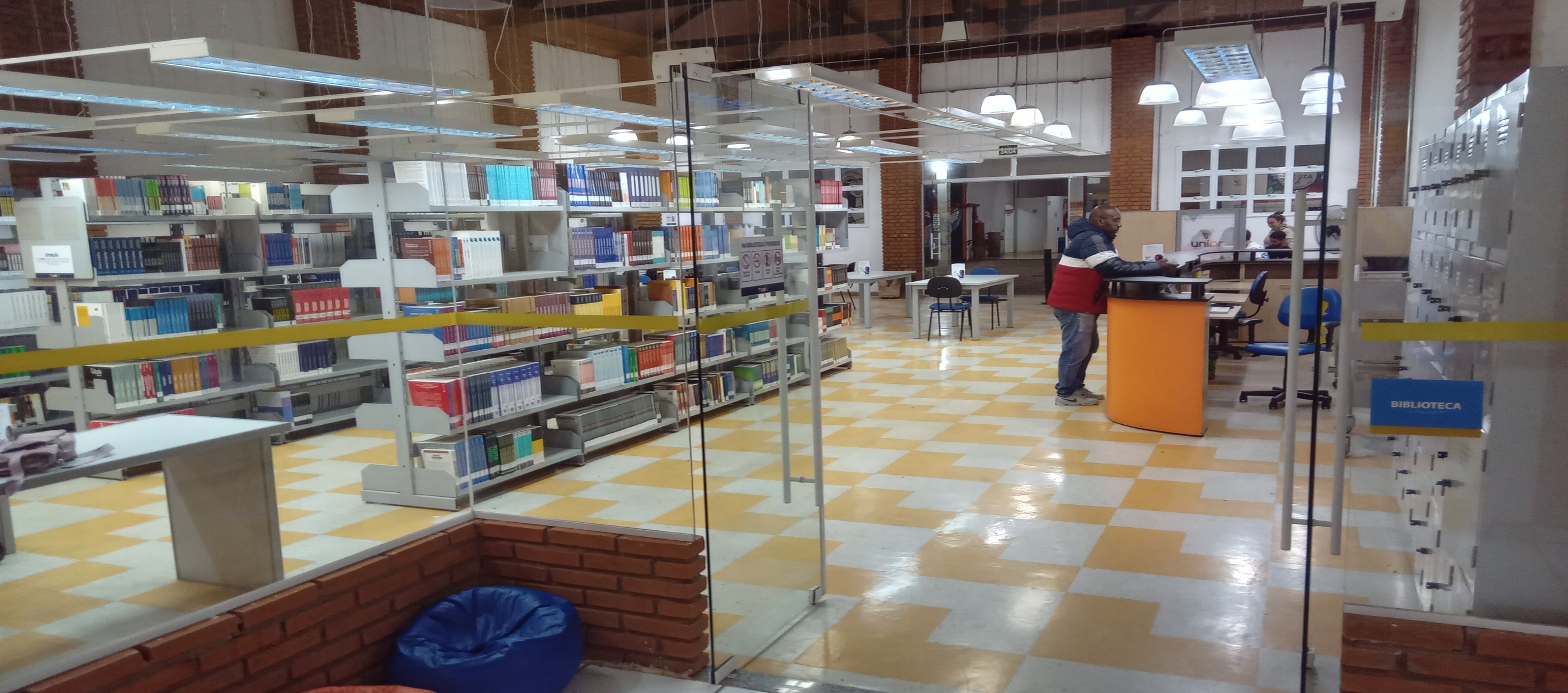 SITE UNIBR BOTUCATU   

WWW.UNIBRBOTUCATU.COM.BR
Renovação de livrosbiblioteca unibr botucatu
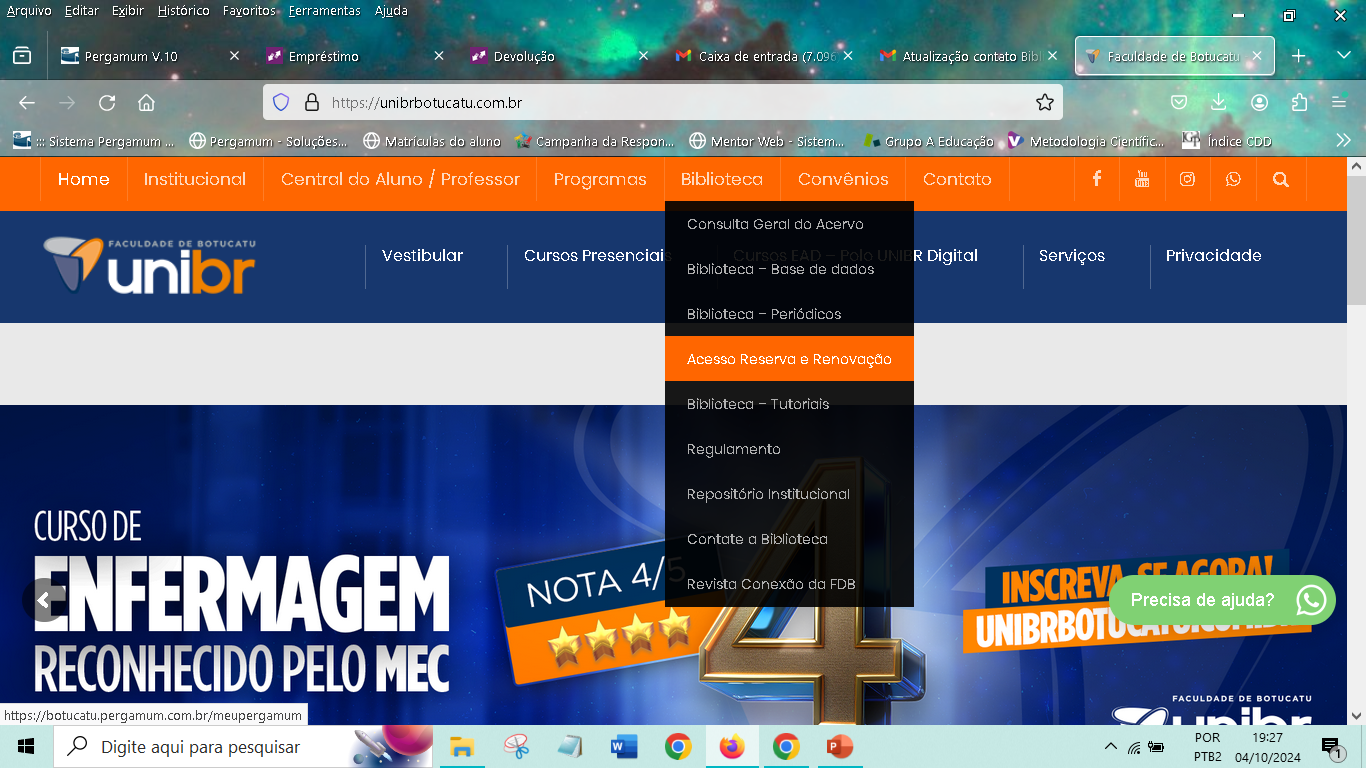 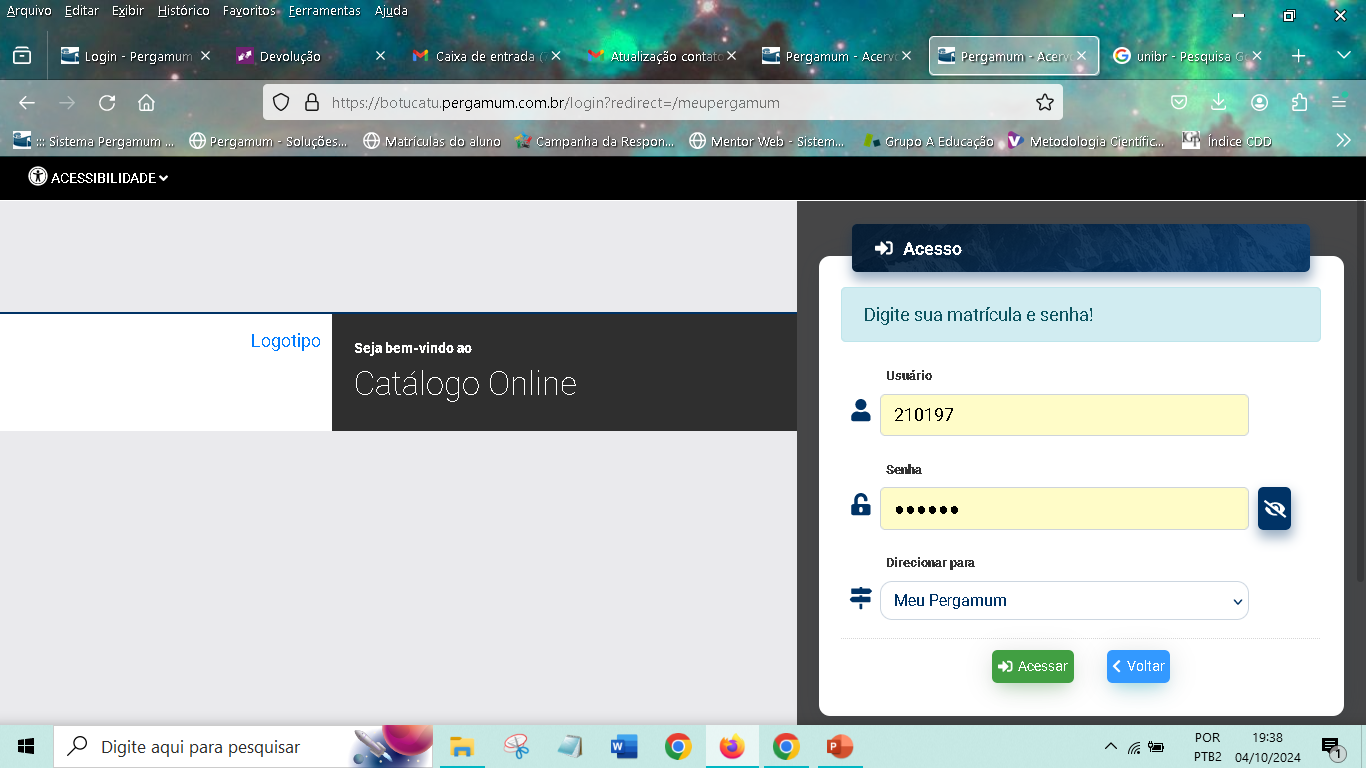 Colocar RA 
Senha? Data de nascimento
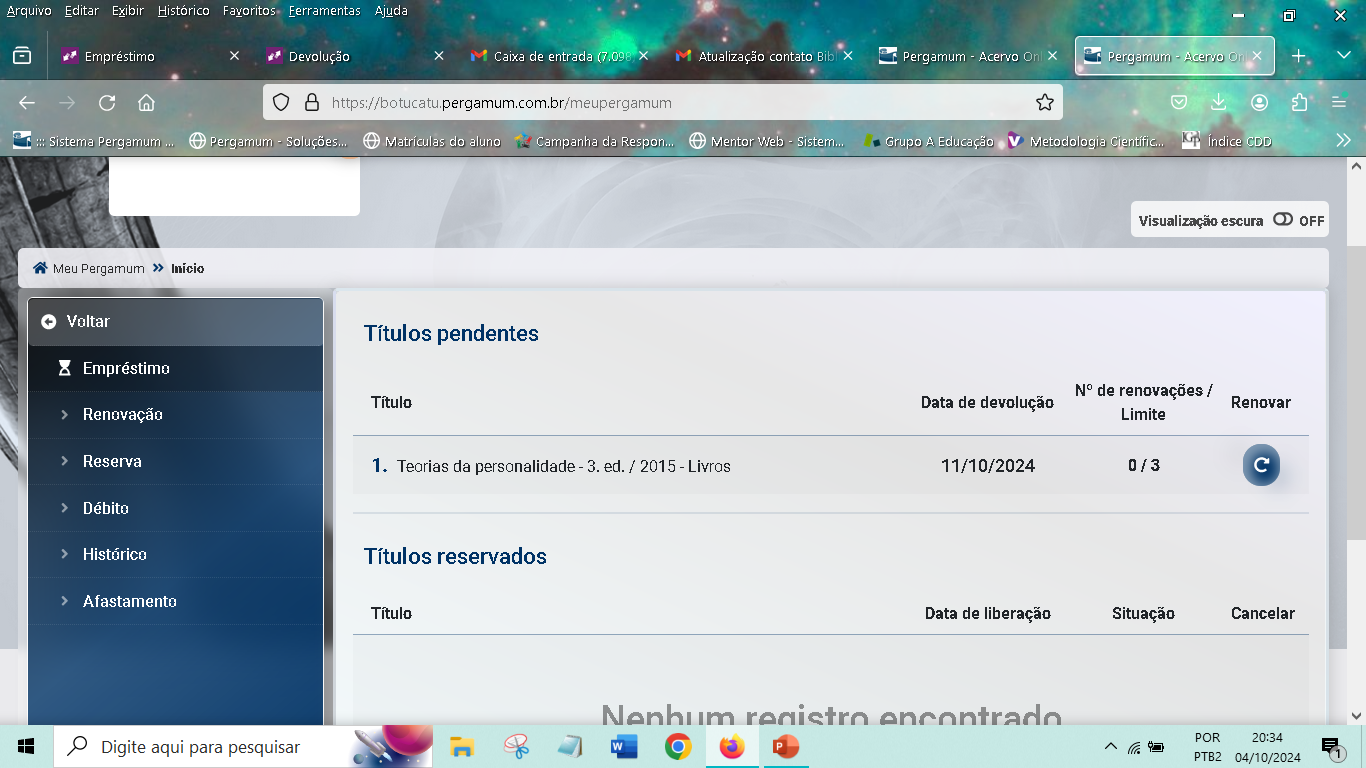 Contato com a bibliotecaAdriano pereira dos santosbibliotecário A renovação também poderá ser solicitada por esses canais abaixo.biblioteca@unibrbotucatu.com.brfone : (14) 3354 - 3942